Проект«Радость творчества»
Воспитатель: Крутова О.А.

МБДОУ детский сад № 127 «Родничок» 

г. Братск
Тип: познавательно-творческий
Срок: долгосрочный
Участники проекта: 
дети средней группы, родители и воспитатели.
Возраст: 4-5 лет.
Проблема:

Дети недостаточно владеют техническими и конструктивными приёмами и навыками работы с бумагой, природным и бросовым материалом.
«Пробудите в ребенке волшебника, и вы откроете простор для развития и расцвета его творчества».
Цель:
Развитие художественно-творческих способностей дошкольника, его навыков восприятия и мышления в изобразительной деятельности, созидательного отношения к преобразованию окружающего мира, стимулирование творческого самовыражения ребенка.
Актуальность:
Истоки творческих сил человека восходят к детству, к той поре, когда творческие проявления во многом произвольны и жизненно необходимы. Творческое воображение – ценнейшее приобретение детства, остающееся с человеком навсегда.
              Проект ориентирован на применение разных видов ручного труда с использованием разнообразных материалов, в том числе нетрадиционных и бросового. Практические задания способствуют развитию у детей творческого воображения, любознательности, наблюдательности, пространственных представлений, познанию свойств различных материалов, овладению разнообразными способами практических действий, приобретению ручной умелости и появлению созидательного отношения к окружающему.
Задачи:
Образовательные
Обучение детей различным приемам преобразования бумаги, ткани, природного и бросового материалов.
Способствование познанию свойств материалов, желанию экспериментировать с ними. 
Развивающие
Формировать познавательную и исследовательскую активность, стремление к умственной деятельности.
Развивать самостоятельность, наблюдательность, любознательность, активный интерес к миру предметов и вещей, созданных людьми.
Развивать мотивацию к ручному труду.
Воспитательные
Содействовать    воспитанию    ценностного    отношения    к    материалам    и инструментам, результатам творческой деятельности окружающих.
Воспитание эстетического вкуса и развитие умения создавать художественные образы.
Ожидаемый результат
Развитие конструктивных, познавательных и  индивидуальных творческих способностей.
Освоение художественными технологиями, развитие мелкой моторики рук и общей ручной умелости.
Умение детьми планировать свои действия, создавать поделки по образцу, по условию, аргументировать свой выбор.
Эффективное взаимодействие семьи и дошкольного учреждения. 
Формирование ощущения удовлетворенности и удовольствия от совместной деятельности детей, педагогов, родителей.
Этапы работы
Этапы работы
Этапы работы
Этапы работы
Этапы работы
Этапы работы
Любимые игрушки
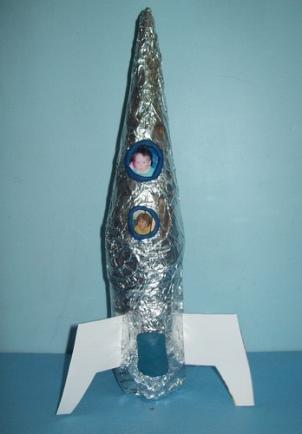 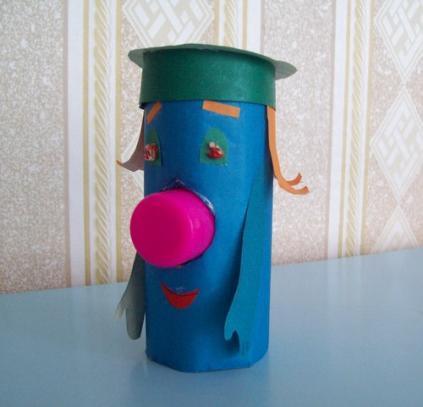 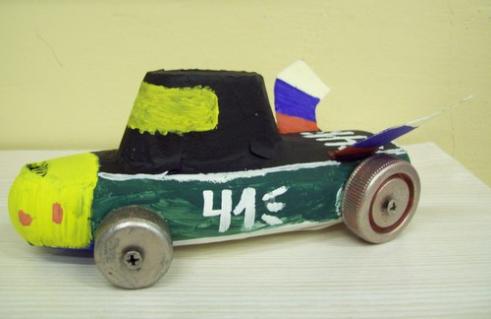 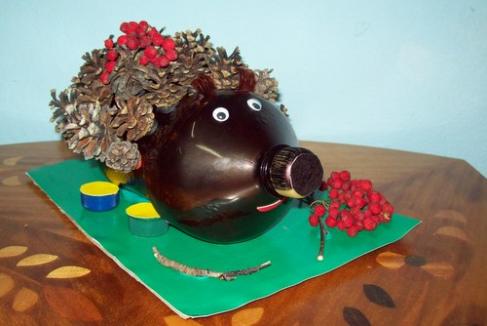 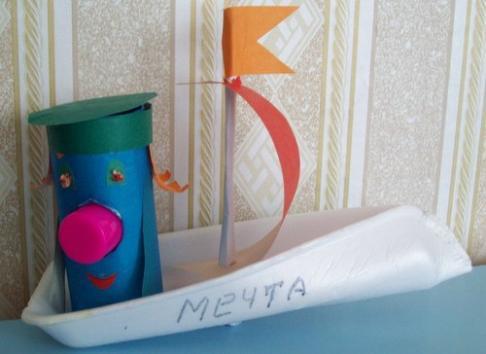 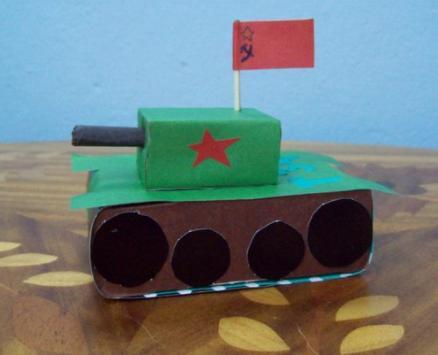 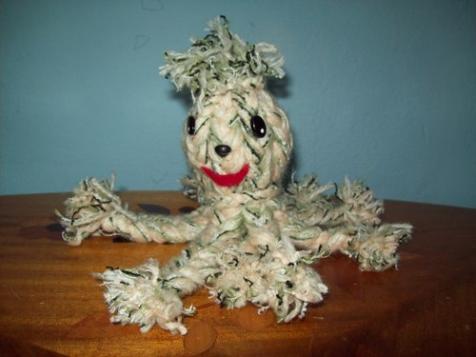 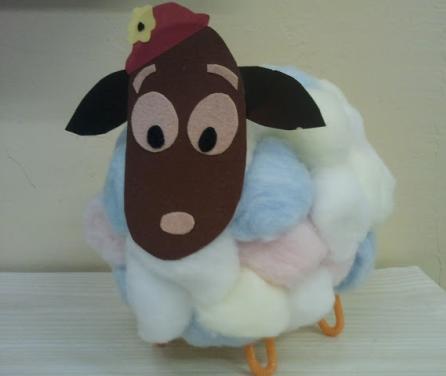 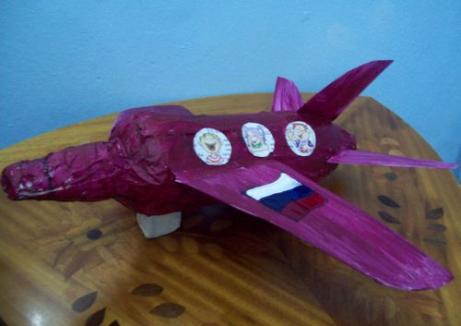 Осенние фантазии
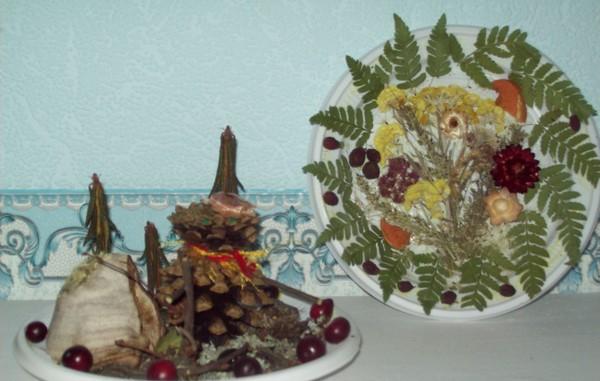 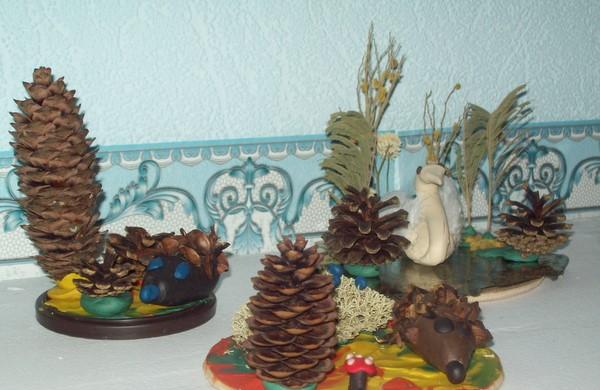 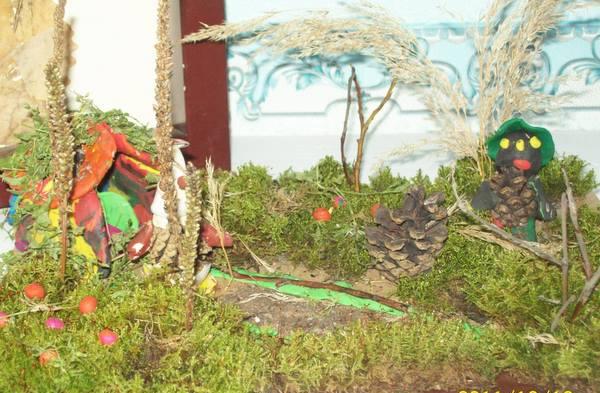 Веселое Рождество
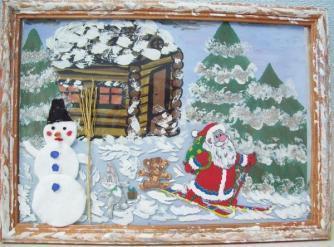 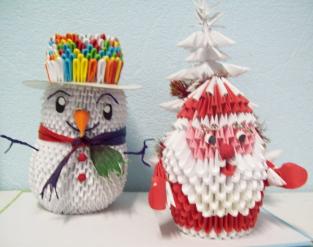 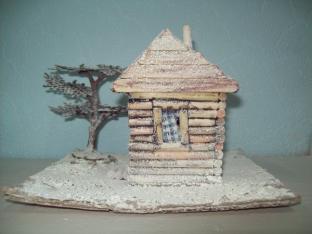 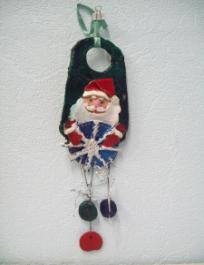 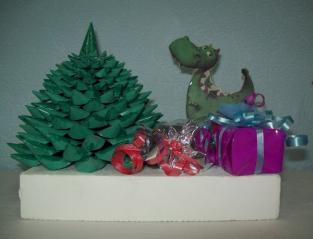 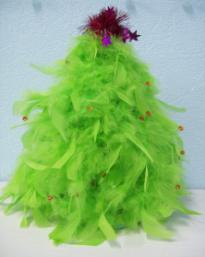 Веселое Рождество
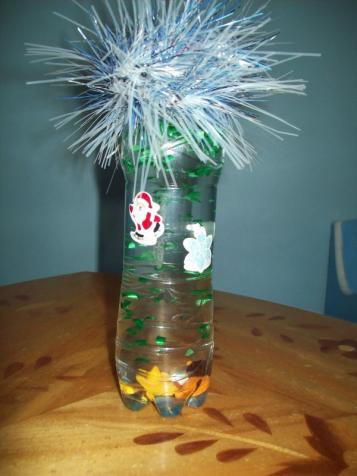 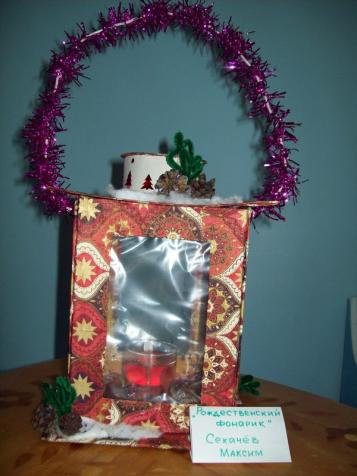 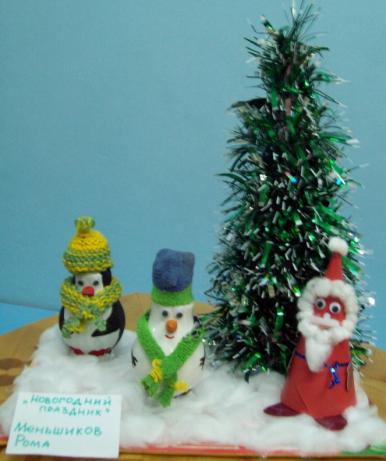 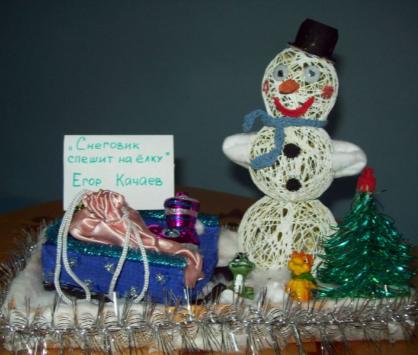 Ледяная елочка
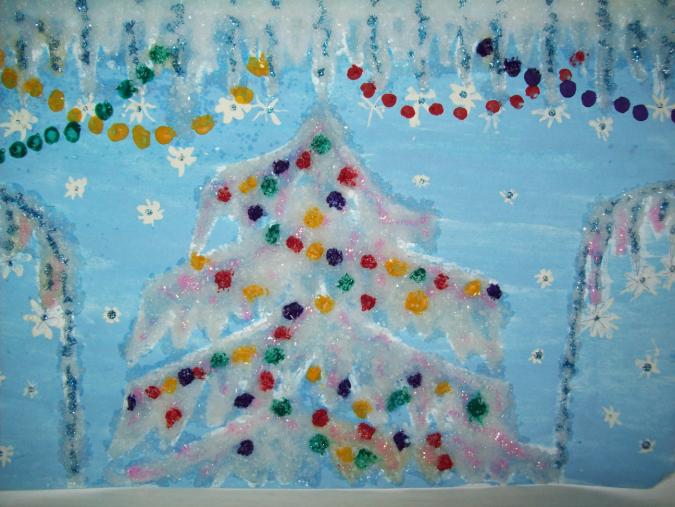 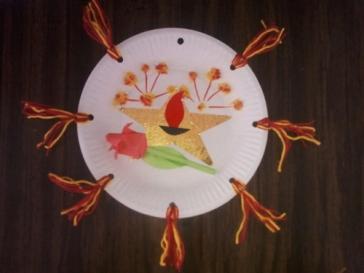 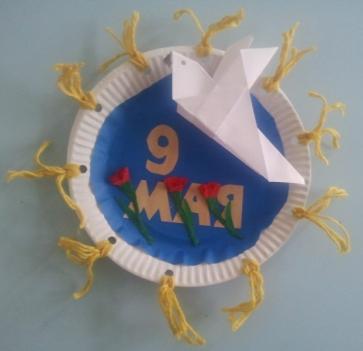 Вывод
Таким образом, данный проект несет в себе созидающую функцию, так как дает толчок к развитию ребенка, к преобразованию его деятельности, оказывает реальную помощь в развитии его творческих способностей, личности, способной преобразовывать окружающую действительность. А также и для педагогов в наработке эффективных приемов в работе с детьми, использовании новых технологий развивающего обучения, необходимых каждому современному педагогу, добивающемуся качества образовательного процесса.
Литература:
Варкин Н., Калинина Р. Ребенок в мире творчества - Дошкольное  воспитание, - 2010 — №6
Казакова Т.Г. Развивайте у дошкольников творчество -  М.: Просвещение, 2011
Куцакова Л.В. Творим и мастерим. – М.: Мозаика-Синтез, 2010
Кравцова Е.Е. «Разбуди в ребенке волшебника: книга для воспитателей детского сада и родителей» - М.: «Просвещение»,1996 г.